Применение методов математической морфологии к данным наземных наблюдений полярных сияний
Б.В. Козелов 
ПГИ КНЦ РАН, г. Апатиты, Россия
Boris.Kozelov@gmail.com
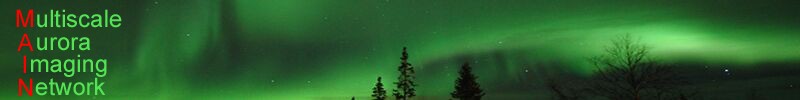 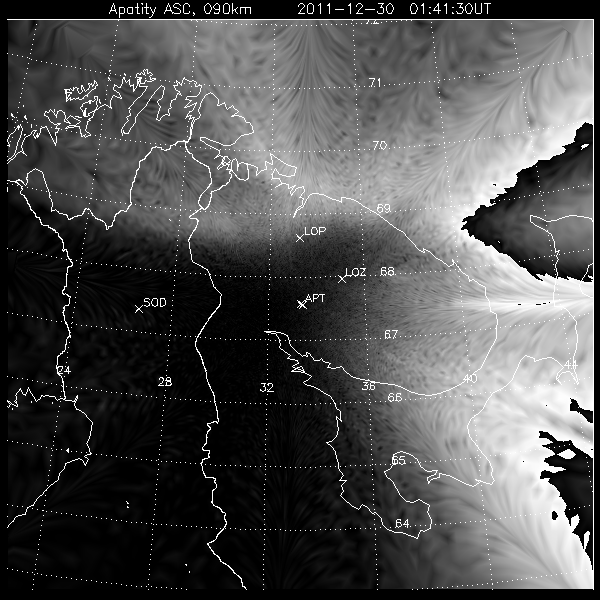 VLF and pulsing aurora
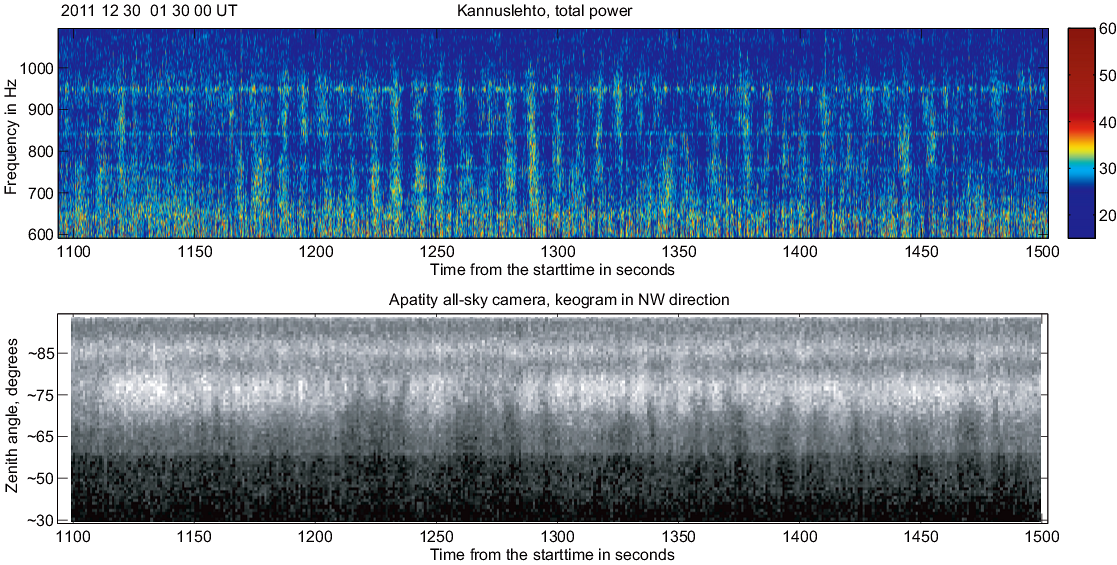 Содержание
Элементы матморфологии
Простые примеры
Примеры применения  к данным для получения пространственно-временных характеристик
Выводы
Математическое морфология (ММ):
Теория для анализа плоских и пространственных конструкций; 
Предназначена для анализа формы объектов; 
Основана на теории множеств, алгебре решеток; 
«Простой математический формализм, который открывает путь к мощным инструментам анализа изображений». 

Морфологический подход: 
Ключевая идея морфологического анализа является извлечение информации из сравнения изображения с простым небольшим образцом (так называемым структурным элементом), который является предопределенной формой. Проверяется в каждом пикселе, как эта форма соответствует или нет локальным формам на изображении.
Литература
Serra J., Image analysis and mathematical morphology // Academic Press, London – 1982.
Обработка и анализ изображений в задачах машинного зрения: курс лекций и приктических занятий. – М.: Физматкнига, 2010. – 672 с.
Пытьев Ю.П., Чуличков А.И. Методы морфологического анализа изображений. - М.: ФИЗМАТЛИТ, 2010. – 336 с.
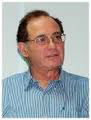 Математические структуры, используемые ММ
Полная решетка (E,) – это множество E на котором определено отношение  частичного порядка:

(Частичный порядок) x, y, z  E выполняется:
x  x,
x  y, y  x  x = y,
x  y, y  z  x  z.
(Полнота) Для любого P E существует в E:
Точная нижняя граница P  (infimum).
Точная верхняя граница P  (supremum).

Примеры:
R.
R = R  {−,+}.
Декартово произведение NxN, упорядоченное так, что (a, b)  (c, d)  (a  c) & (b  d).
Необходимые операции
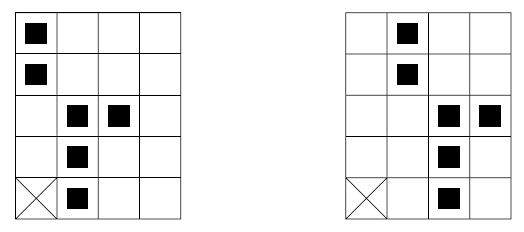 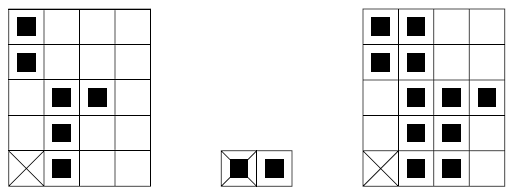 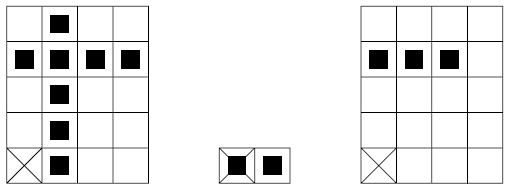 Необходимые операции
Открытие (opening):   X o B = (X ɵ B)  B

Закрытие (closing):     X  B = (X  B) ɵ B

Фильтр (2 структурирующих элемента):     
   Ft (X) = (X o Bt1)  Bt1 – (((X o Bt1)  Bt1) o Bt2)  Bt2


Утончение (thinning)
Пример применения к графику функции
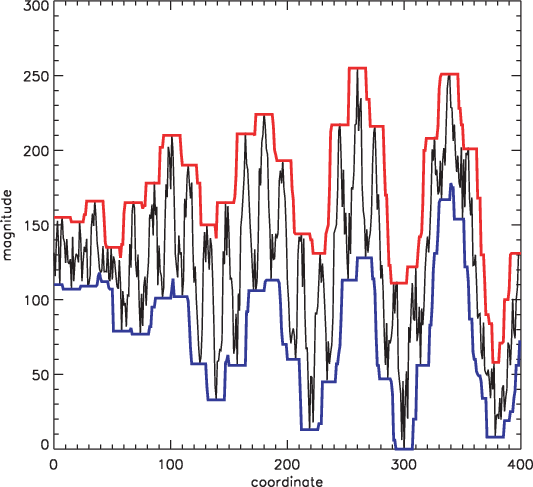 Пример применения к графику функции
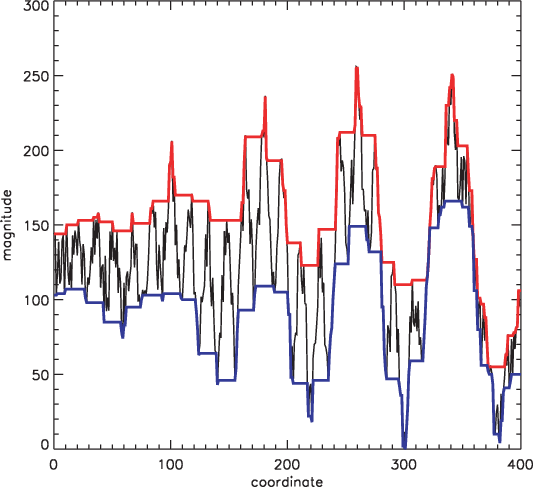 A ={точки  f(x)}
B = [0,10] - отрезок

Открытие (opening):   
A o B = (A ɵ B)  B

Закрытие (closing):    
 A  B = (A  B) ɵ B
Пример применения к графику функции
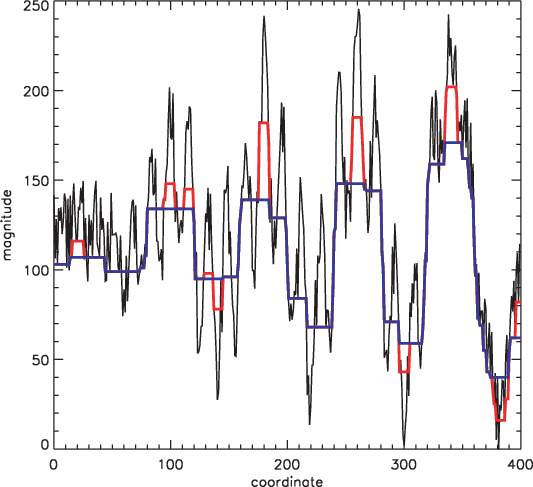 A ={точки  f(x)}
Bt1 = [0,8]
Bt2 = [0,16]


Фильтр:     
 Ft (X) = (X o Bt1)  Bt1 –
 (((X o Bt1)  Bt1) o Bt2)  Bt2
Построение спектра
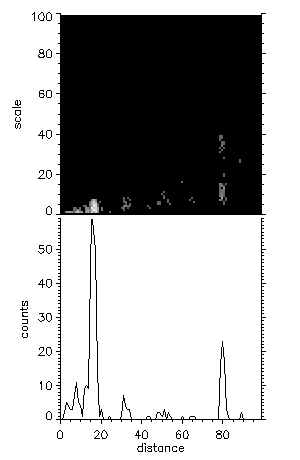 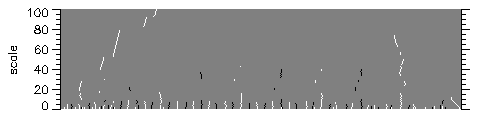 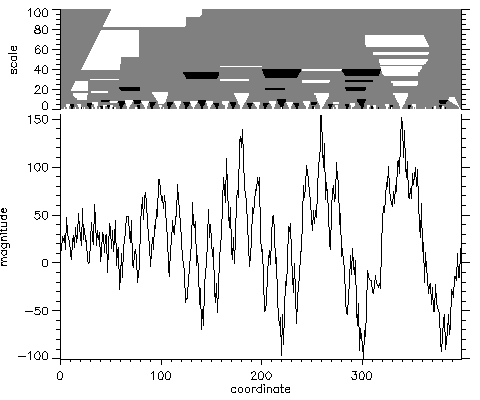 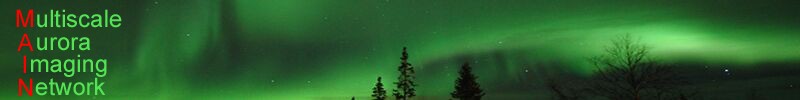 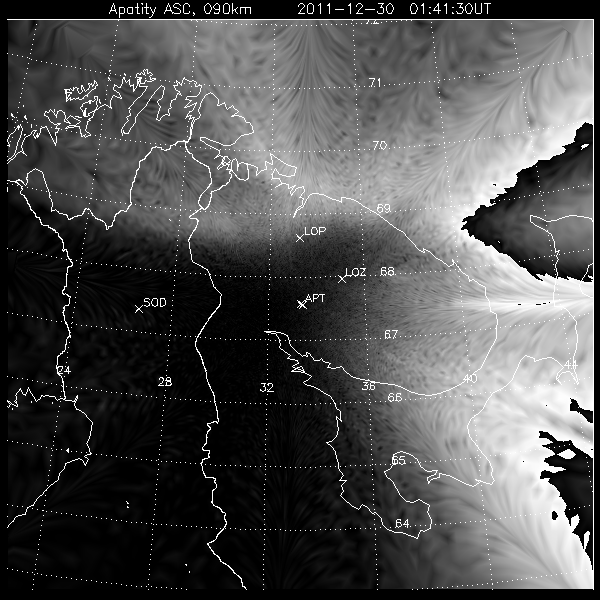 VLF and pulsing aurora
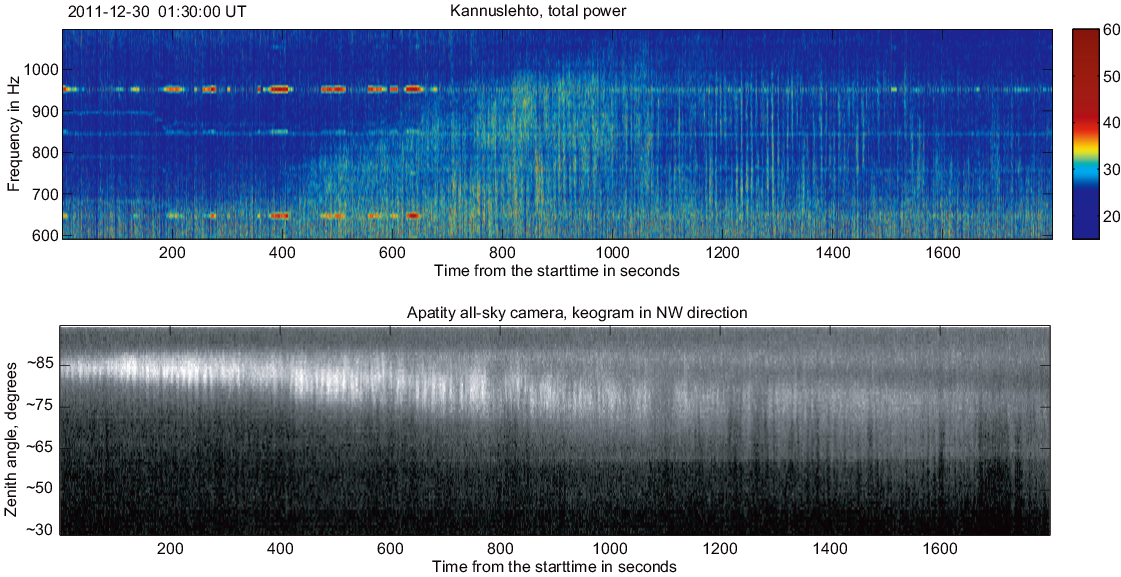 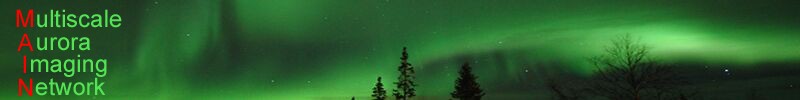 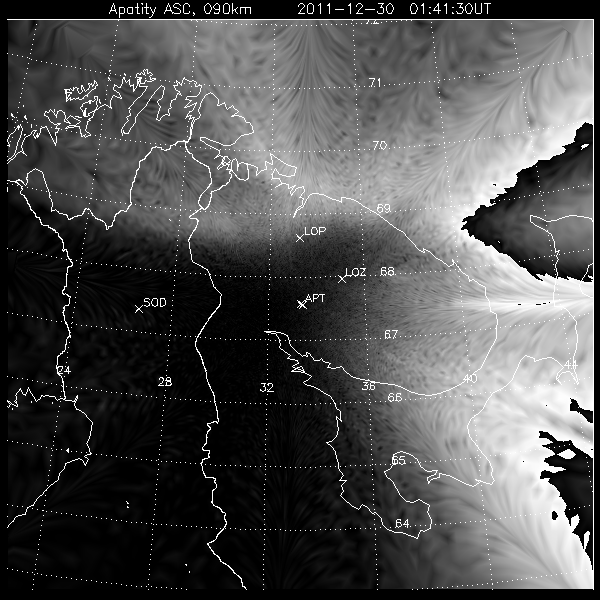 VLF and pulsing aurora
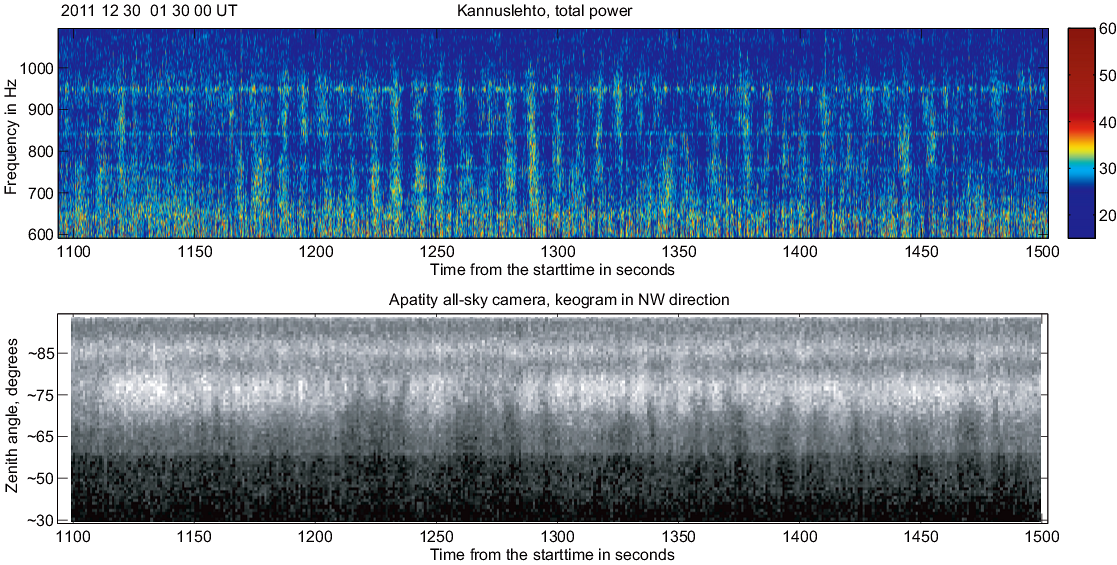 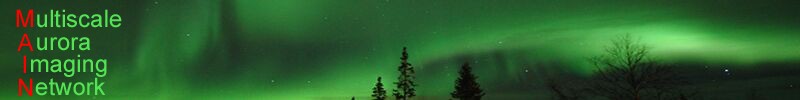 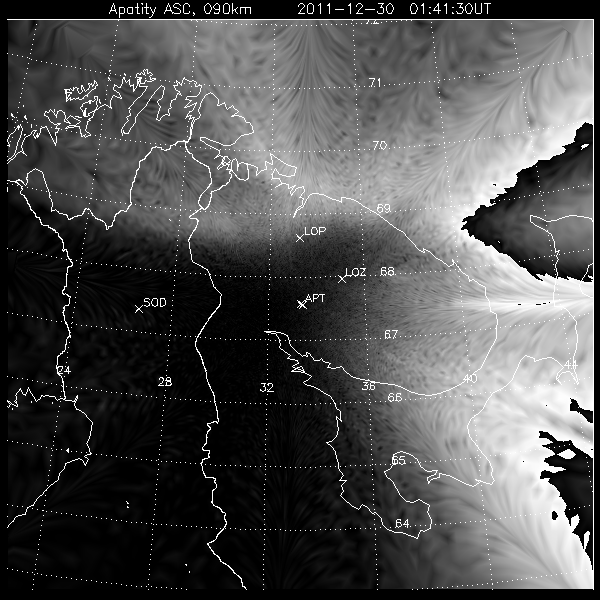 VLF and pulsing aurora
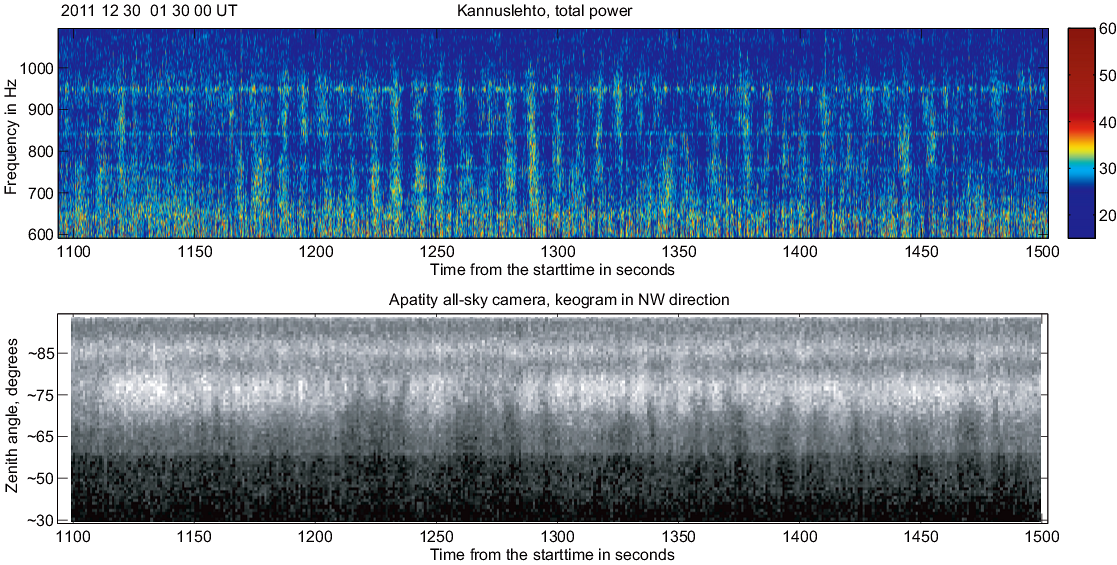 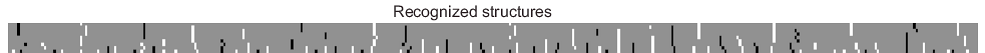 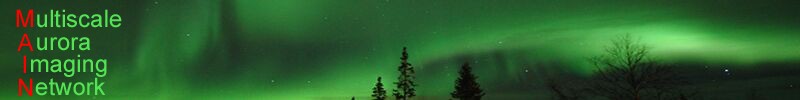 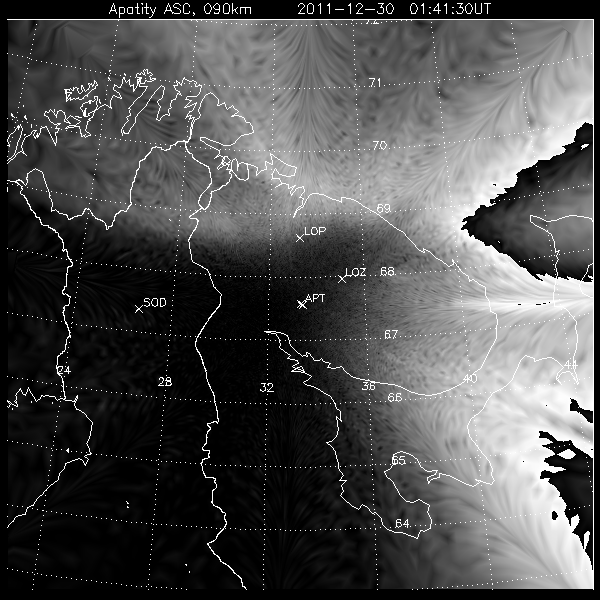 VLF and pulsing aurora
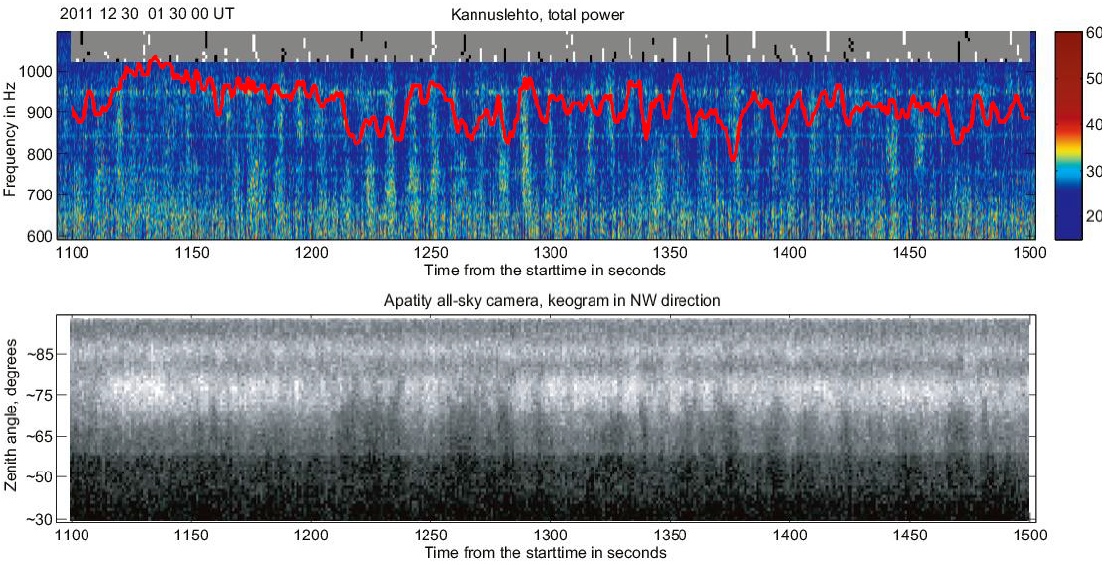 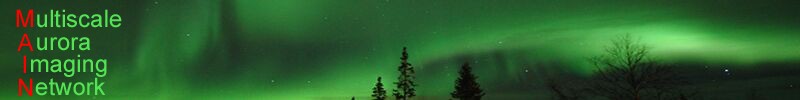 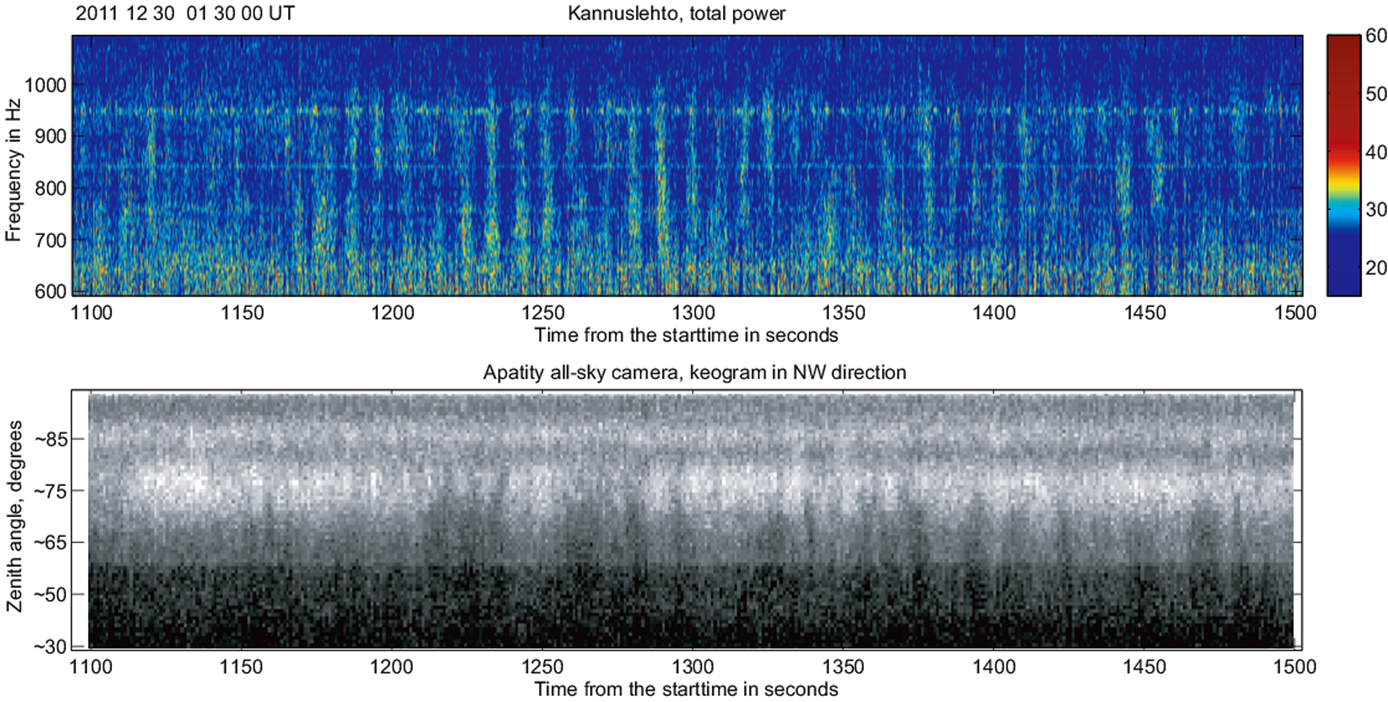 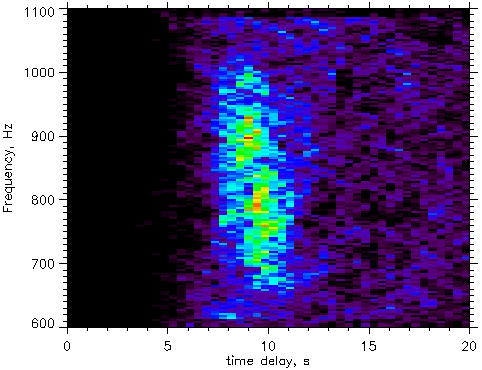 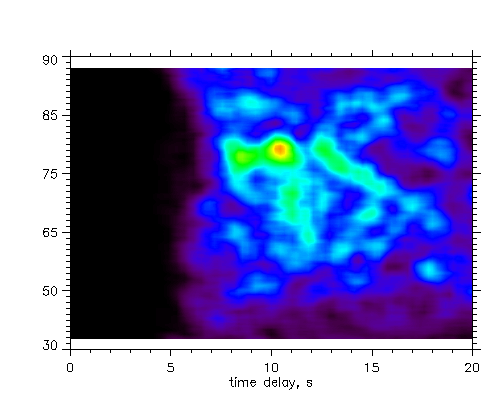 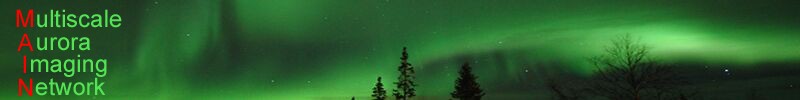 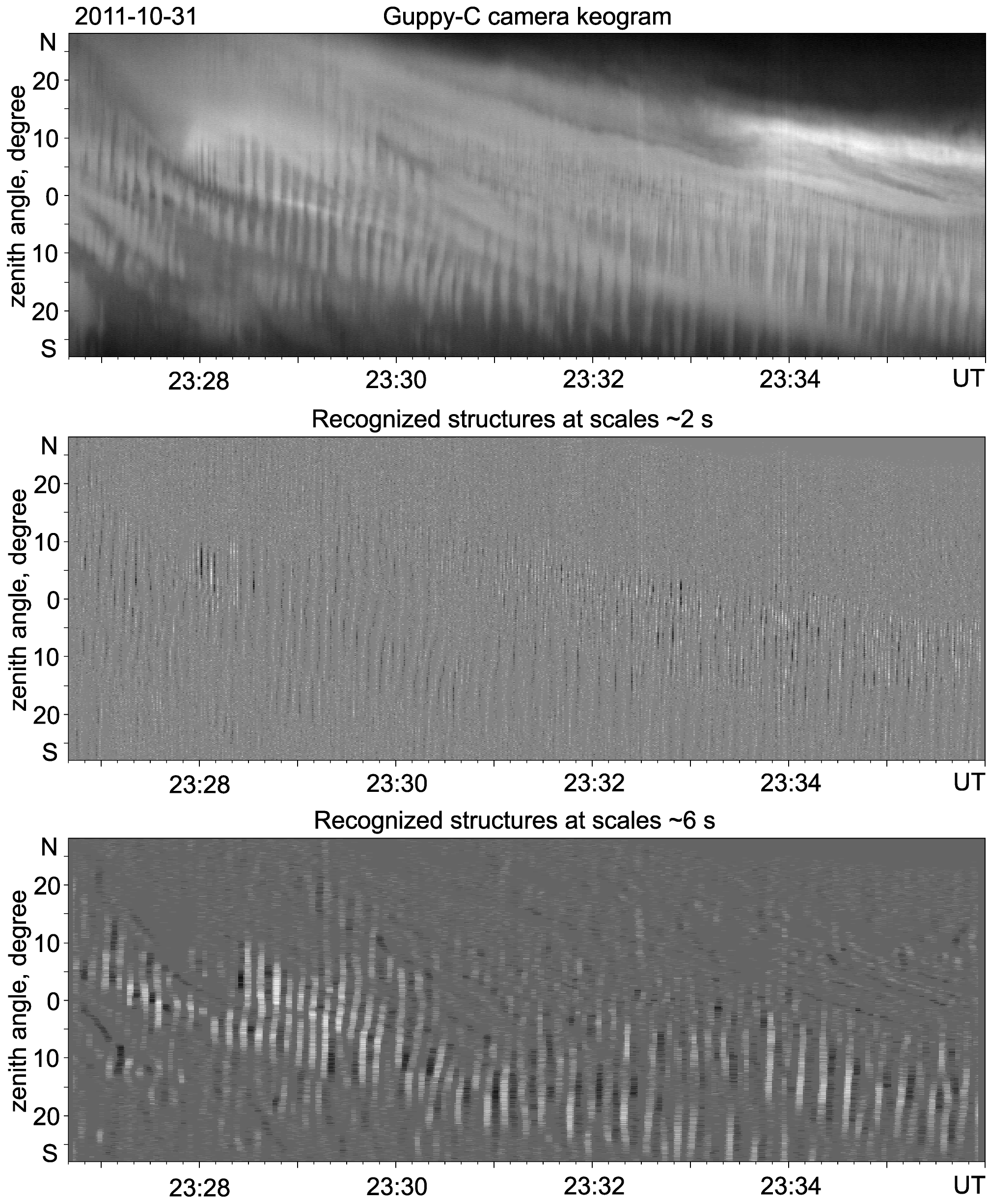 Example of application of MM filtering to  pulsing multiple arc.
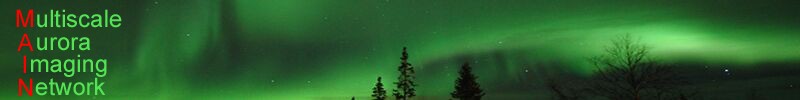 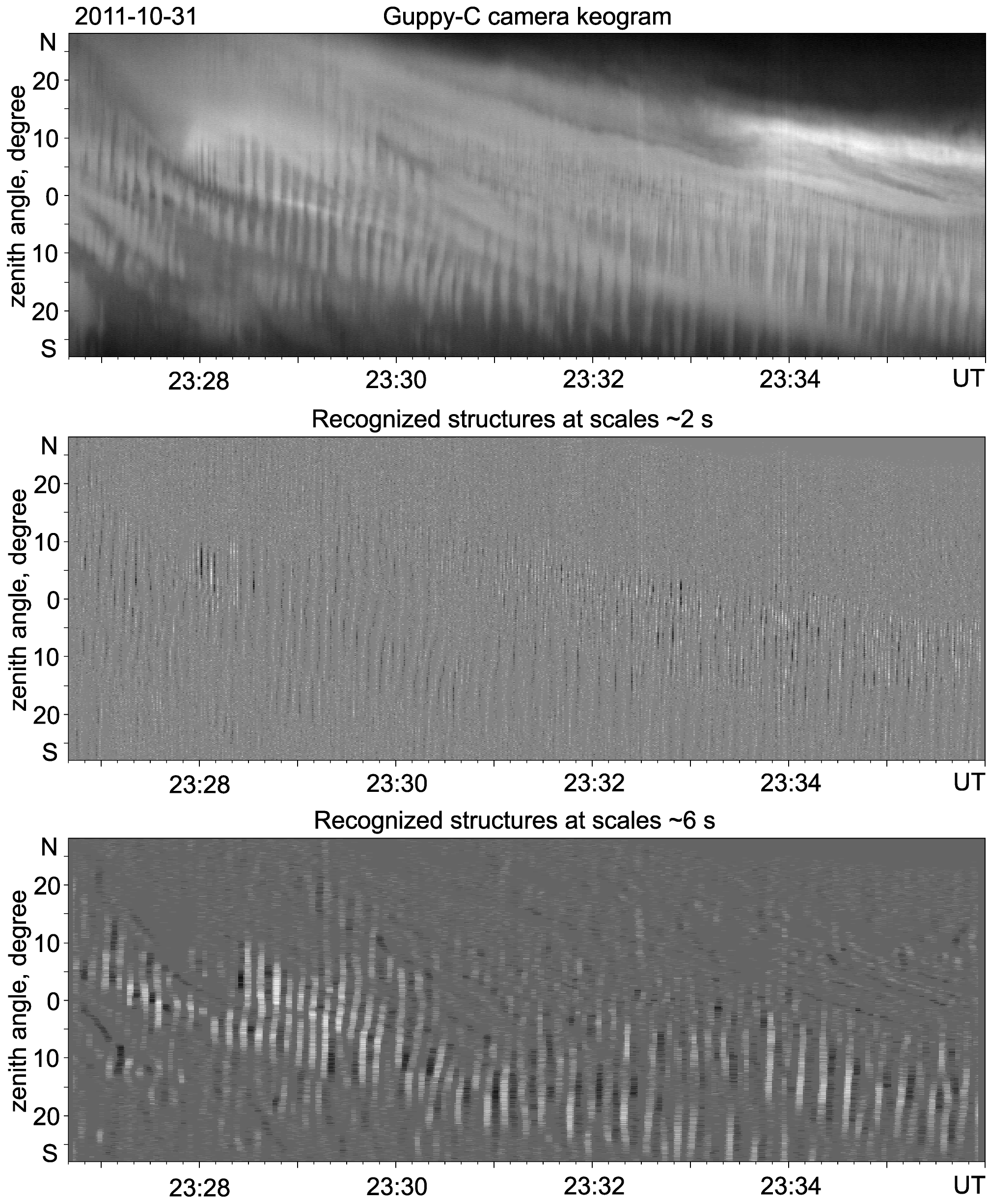 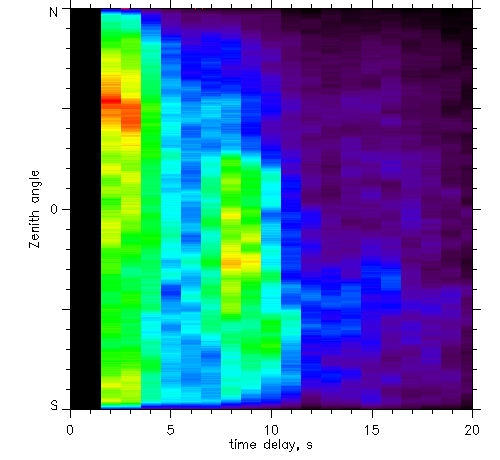 2-3 с
8-9 с
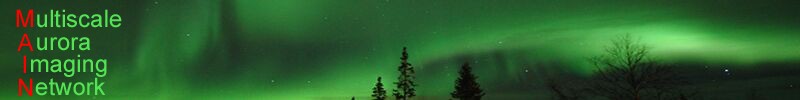 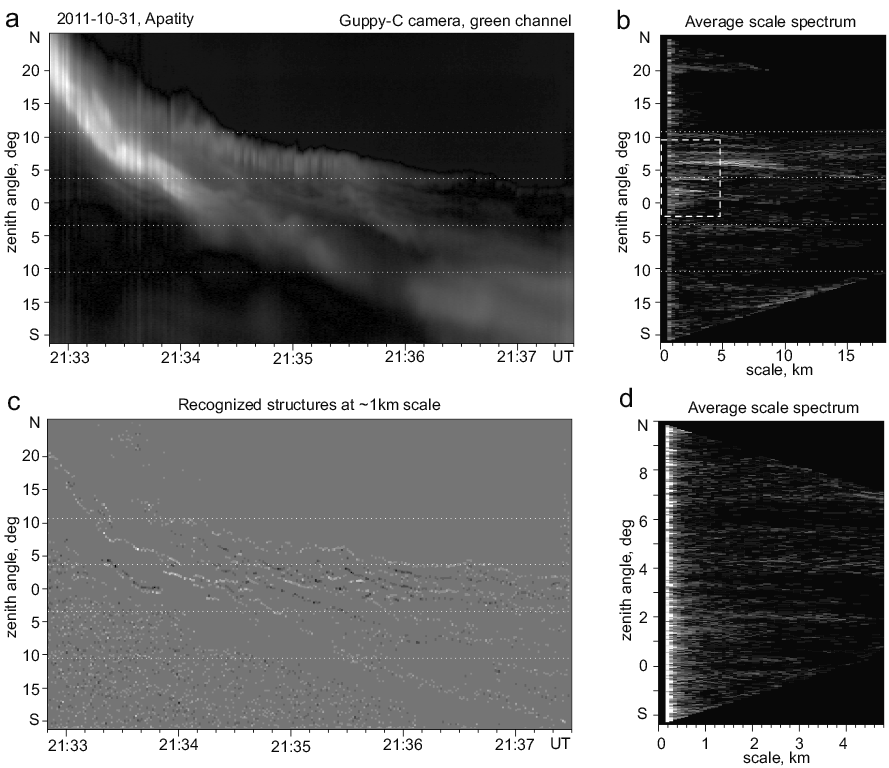 Example of application of MM filtering to spatial structures.
Выводы
Спасибо за внимание!